Морський транспорт XVII-XVIIII століття
Підготувала Гуцал Наталя  учениця 8-Б класуВчителю Сирник Марії Михайлівні .
Морський транспорт здійснює перевезення вантажів і пасажирів океанами, морями і морськими каналами. Здавна людство використовувало вітрильники. Потім з'явилися судна, що приводилися в дію паровою машиною або турбінами.  Вважають, що найдавнішими морськими суднами були човни (canoes) та плоти (rafts), які використовувалися 60 тис. років тому тодішніми колонізаторами Австралії.
Початок морського туризму можна віднести до середини XIX ст. Перші повідомлення про спеціально організовані рейси морських пасажирських судів із метою відпочинку відносяться до 1835 р., коли в Англії були оголошені регулярні прогулянкові рейси між північними островами Британії й Ісландії. У 1837 р. була заснована Судновласницька компанія "Р & О". P & O Cruises це британсько- американська  круїзноа лінія на базі в Саутгемптоні , Англія
P & O Cruises бере свій початок з 1822 року, з утворенням півострова і східних Steam Navigation Company. Спочатку компанія працює на судноплавної лінії по маршрутах між Англією і Піренейським півостровом. У 1840 році компанія придбала другий контракт на доставку пошти в Олександрію, Єгипет , через Гібралтар і Мальту.
Strathaird 1932 року в порт Фрімантл
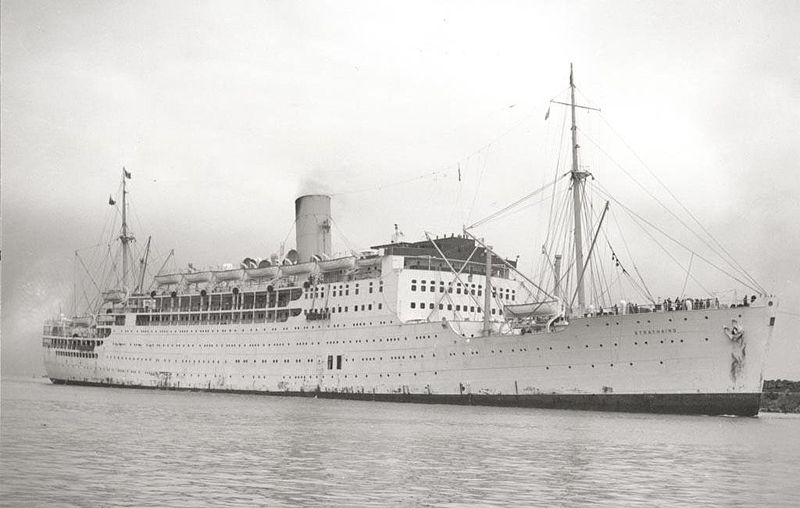 Поряд з морськими подорожами активно розвивалися і річкові маршрути. У 1843 р. Томас Кук організував човнові екскурсії по Темзі; одночасно на іншому континенті "Амерікен Експрес" виконувала екскурсії по Міссісіпі. Загострена на початку XX ст. конкуренція змушувала судновласників постійно покращувати умови проживання на судні, оздоблення кают і всієї системи обслуговування пасажирів у рейсі, що швидко перетворило судна у висококомфортабельні плавучі готелі.
1907 р. на воду були спущені трансатлантичні лайнери "Сіріус", "Лузітанія", "Мавританія" водотоннажністю по 30 тис. тонн і швидкістю 26 вузлів на годину. в 1912 р. - "Титанік", 52 тис. тонн; в 1914 р. - "Імператор" і "Фатерланд", по 50 тис. тонн, які перетинали океан практично за тиждень. Почала здійснювати регулярні рейси "Квін Мері", водотоннажність якої дорівнювало 80 тис. тонн, а швидкість становила 30 вузлів на годину.
Титанік:52 тис.тонн.
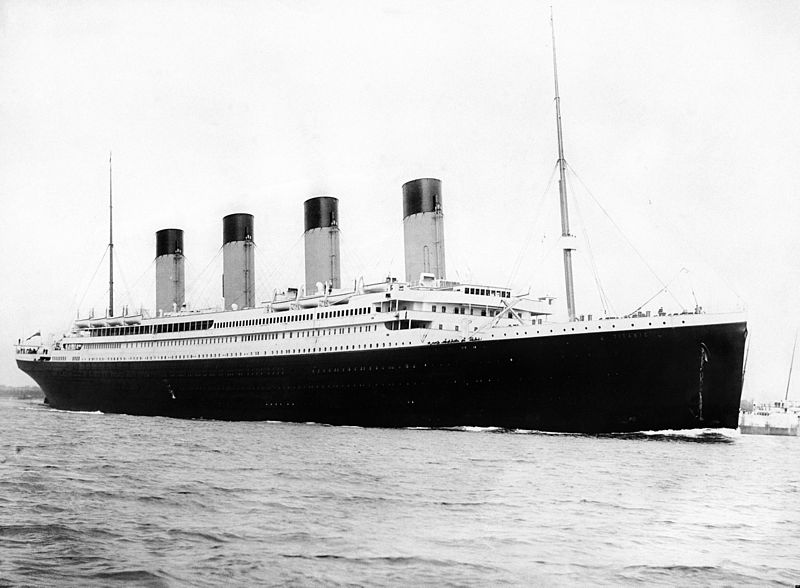 Історія радянського морського туризму починається з 1957 р., коли Всесоюзне акціонерне товариство "Інтурист" почало здійснювати на орендованих пасажирських судах "Перемога" і "Грузія" морські подорожі з Одеси в Ленінград, навколо Європи, а на "Петрові Великому" - по Чорному морю для туристів з соцкраїн. У 1960 р. був організований перший круїз із радянськими туристами на "Адміралі Нахимове" вздовж Кримсько-Кавказького узбережжя; в 1962 р. - на теплоході "Григорій Орджонікідзе" вздовж Далекосхідного узбережжя тривалістю 20 діб. У цей же період морський туризм почав розвиватися на Балтиці.
Дякую за увагу!